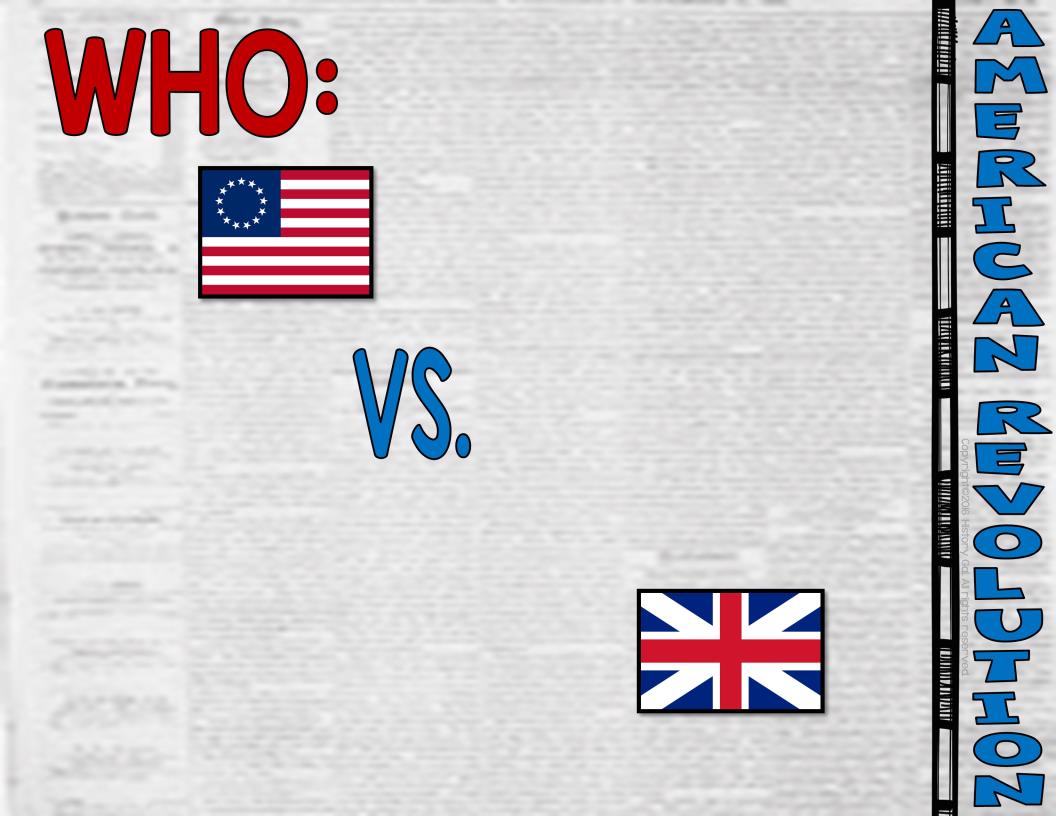 13 Colonies
Great Britain
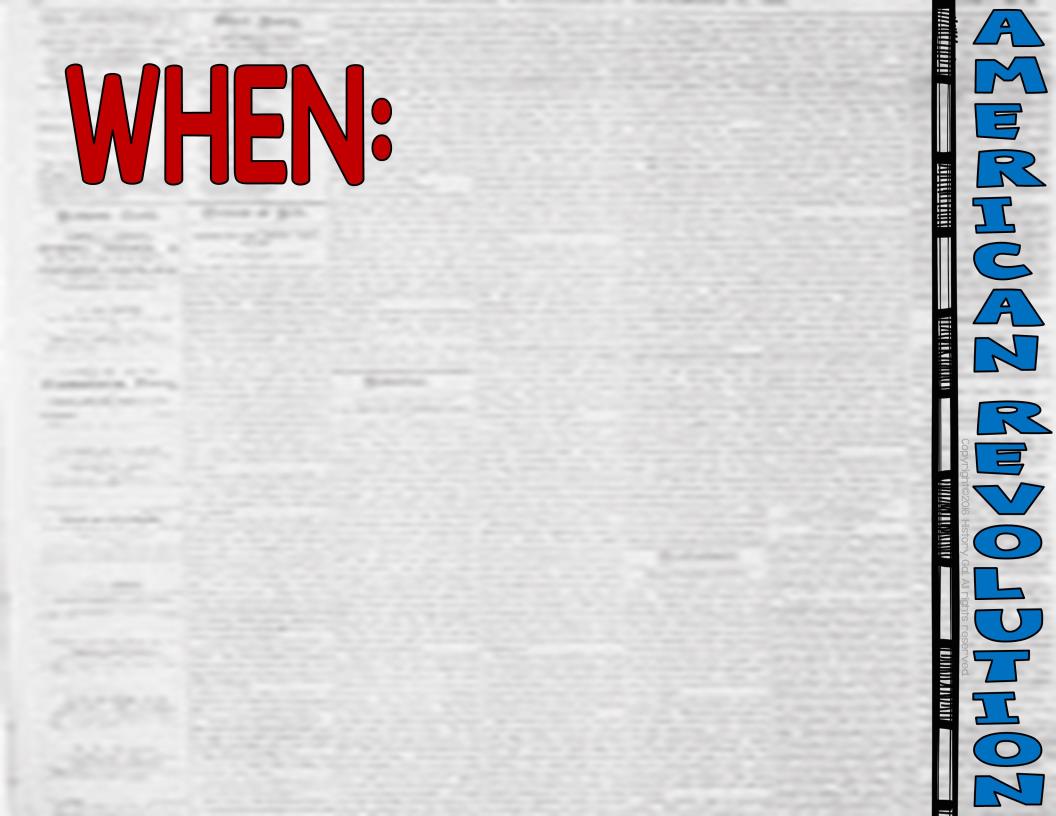 1776-1781
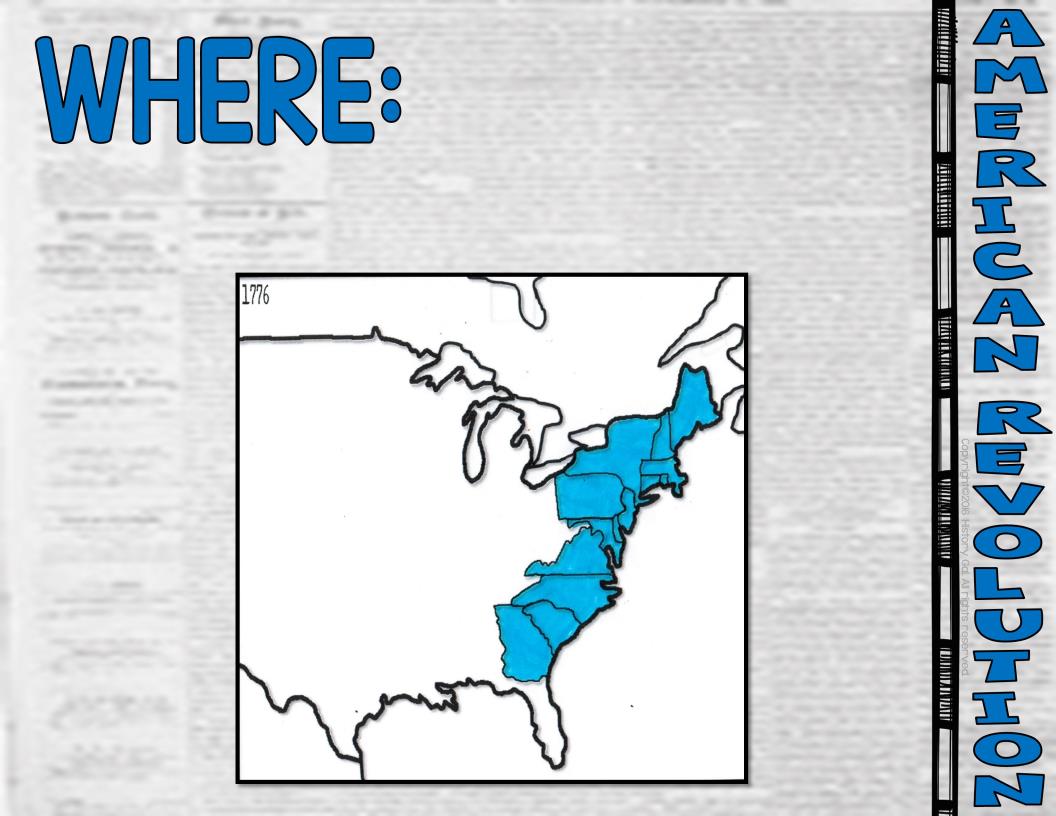 The war was fought in the 13 colonies.
Color in the territory of the 13 colonies.
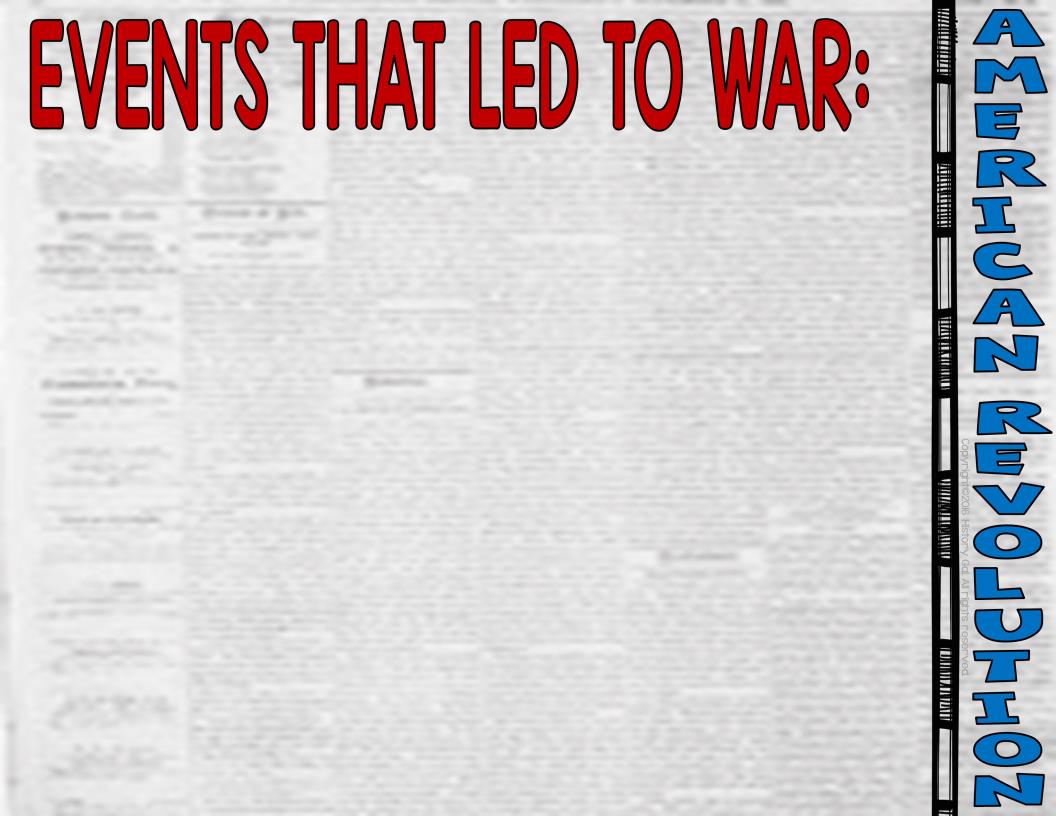 *British debt after the French and Indian War
*Tax acts passed by Great Britain angered many colonists and “no taxation without representation” became a rallying cry.
*Boston Massacre
*Boston Tea Party
*Battles of Lexington and Concord
*Battle of Bunker Hill
*Declaration of Independence
Boston Massacre Video
Boston Tea Party
Lexington and Concord
Battle of Bunker Hill Video
Declaration of Independence Song
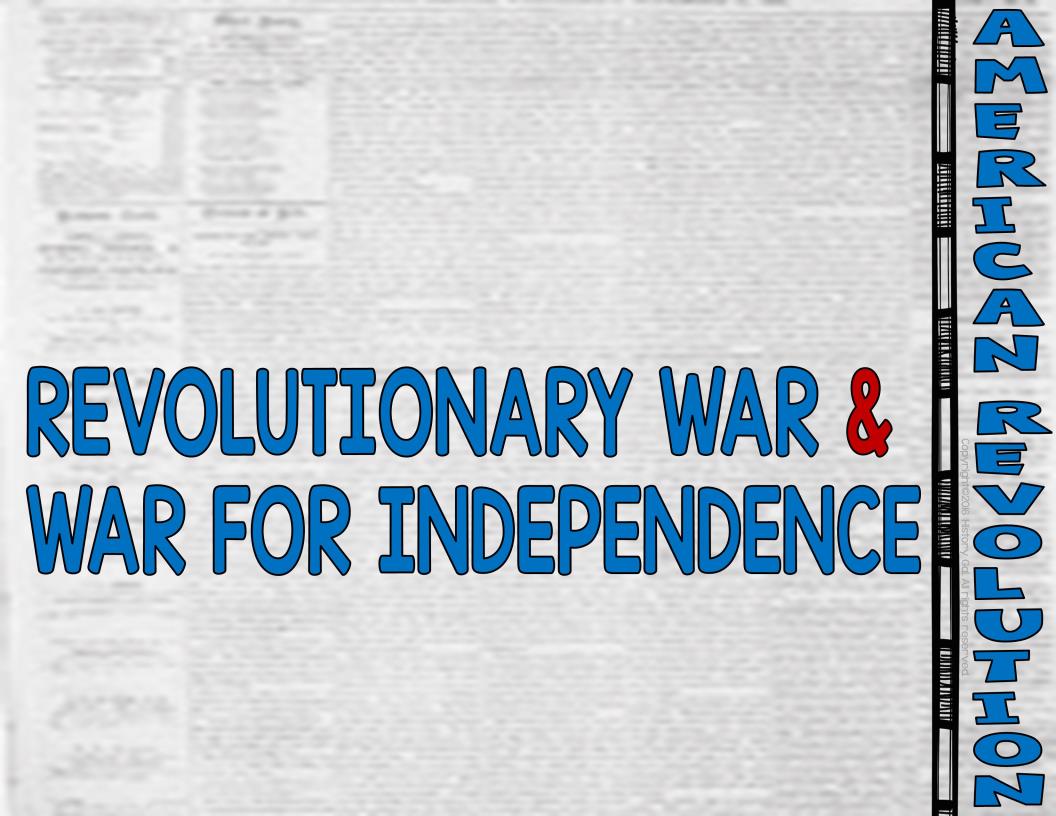 The war is also called the
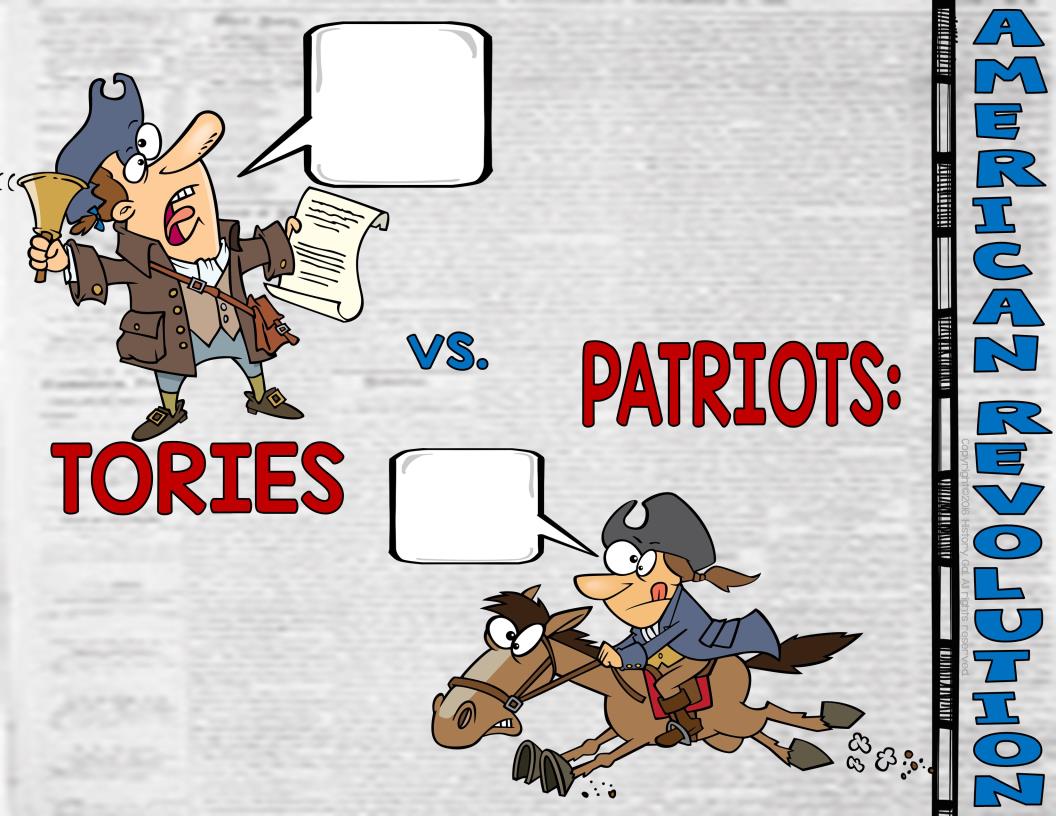 Tories like me are sometimes called Loyalists because we remain loyal to Great Britain and don’t support independence.
Patriots like me want independence from Great Britain!
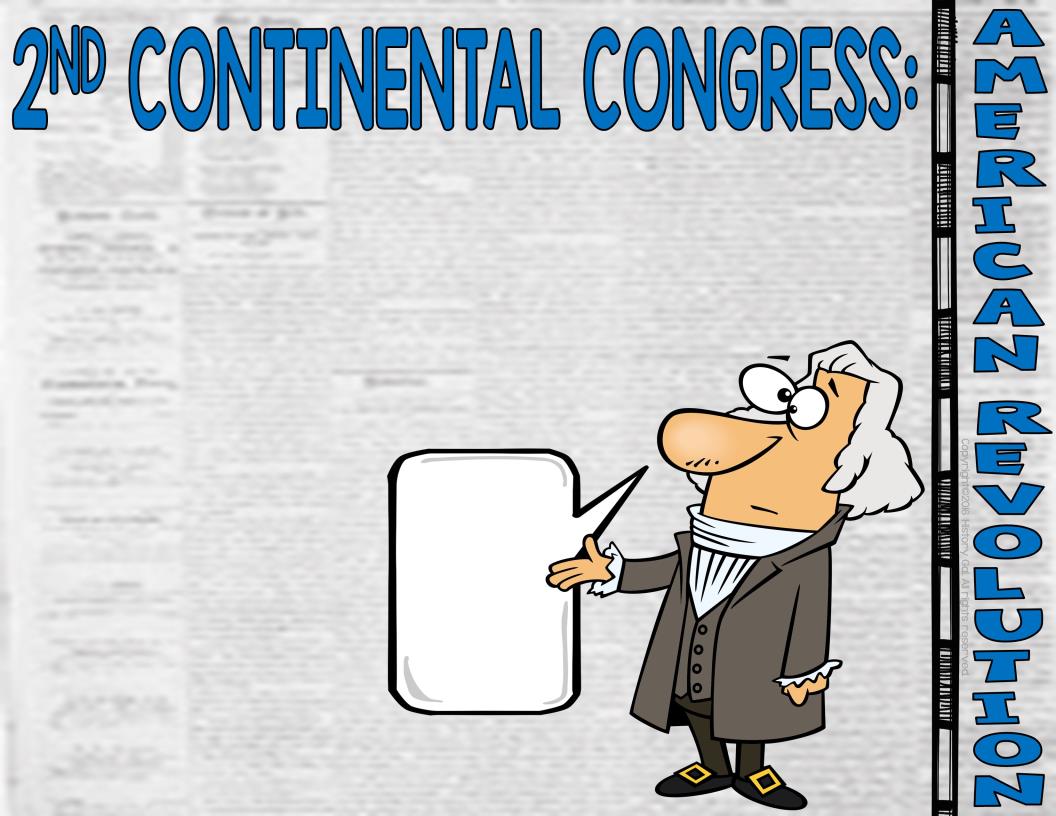 *The Congress met in Philadelphia during the war as the acting national government
*relied on states to send contributions to pay for military supplies and 
soldiers’ wages 
*issued paper 
money, but it
was worthless
*In 1778, it 
formalized an 
alliance with 
France
I am honored to be chosen as the commander of the colonial army. May I  have some money to pay my men and buy supplies?
George Washington Becomes Army Commander Video
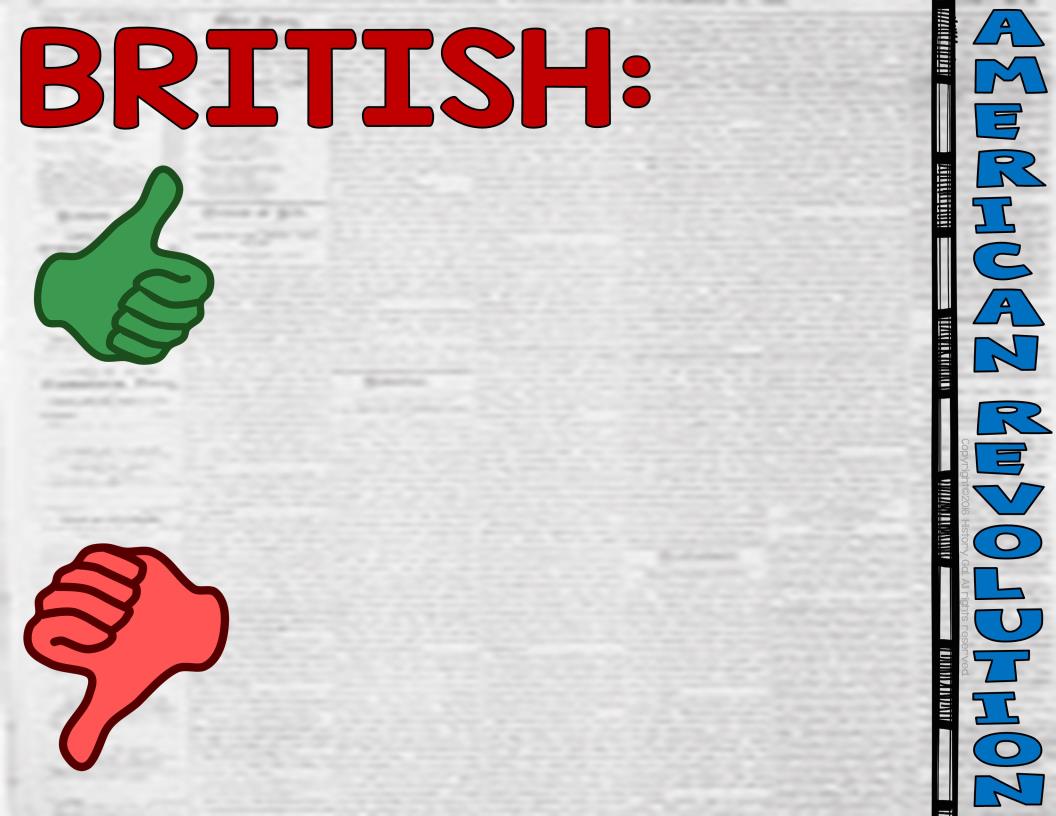 *largest navy in the world
*professional soldiers
*had the infrastructure to produce weapons and supplies
*fighting a war across the Atlantic Ocean
*common for soldiers to desert
*fighting in unfamiliar territory
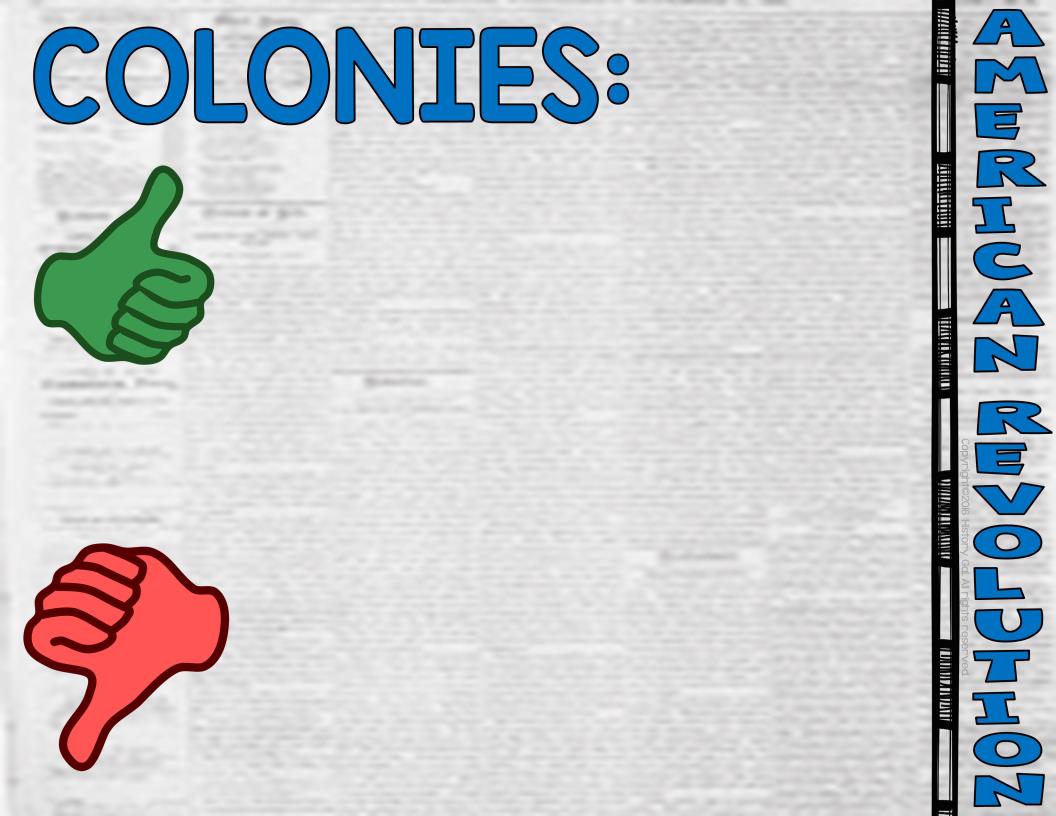 *determination to win
*knew the land (home field advantage)
*inexperienced military
*politically disorganized
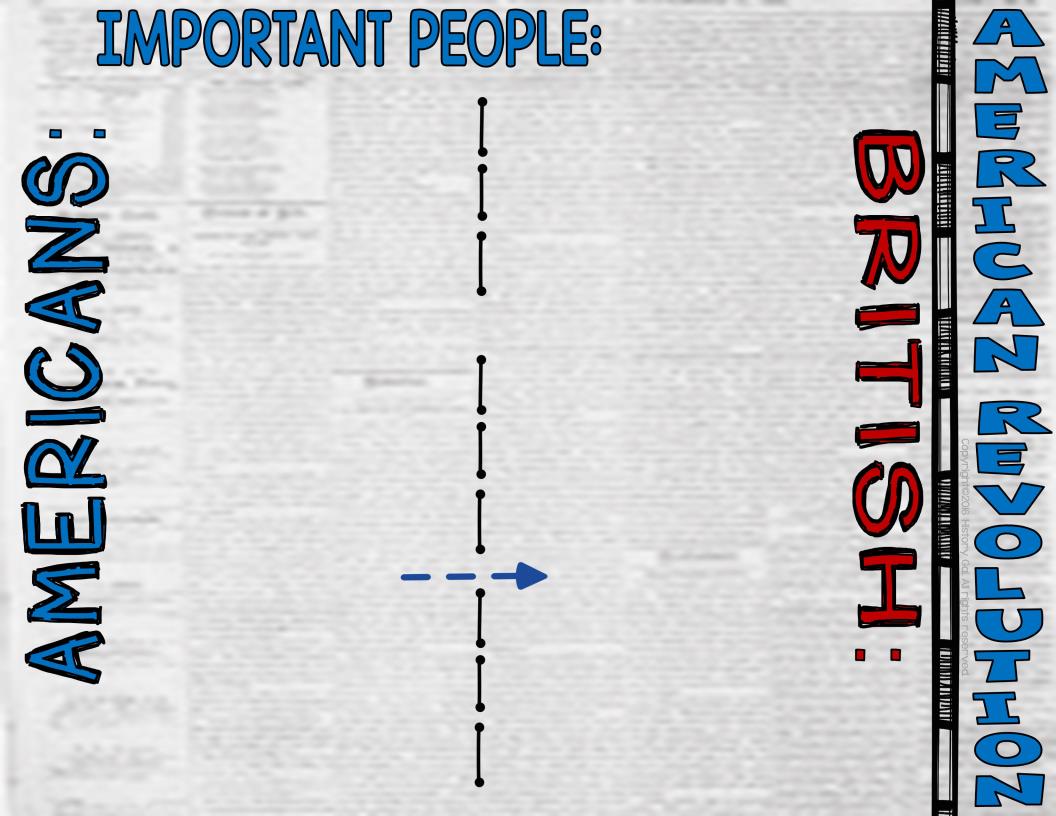 *George Washington 
*Baron von Steuben
*Marquis de Layfette
*Horatio Gates
*Nathanel Green
*Benedict Arnold
*Ethan Allen
*Nathan Hale
*King George III
*Charles Cornwallis
*William Howe
*John Burgoyne
*Thomas Gage
Layfette Video
Benedict Arnold Video
Baron von Steuben Video
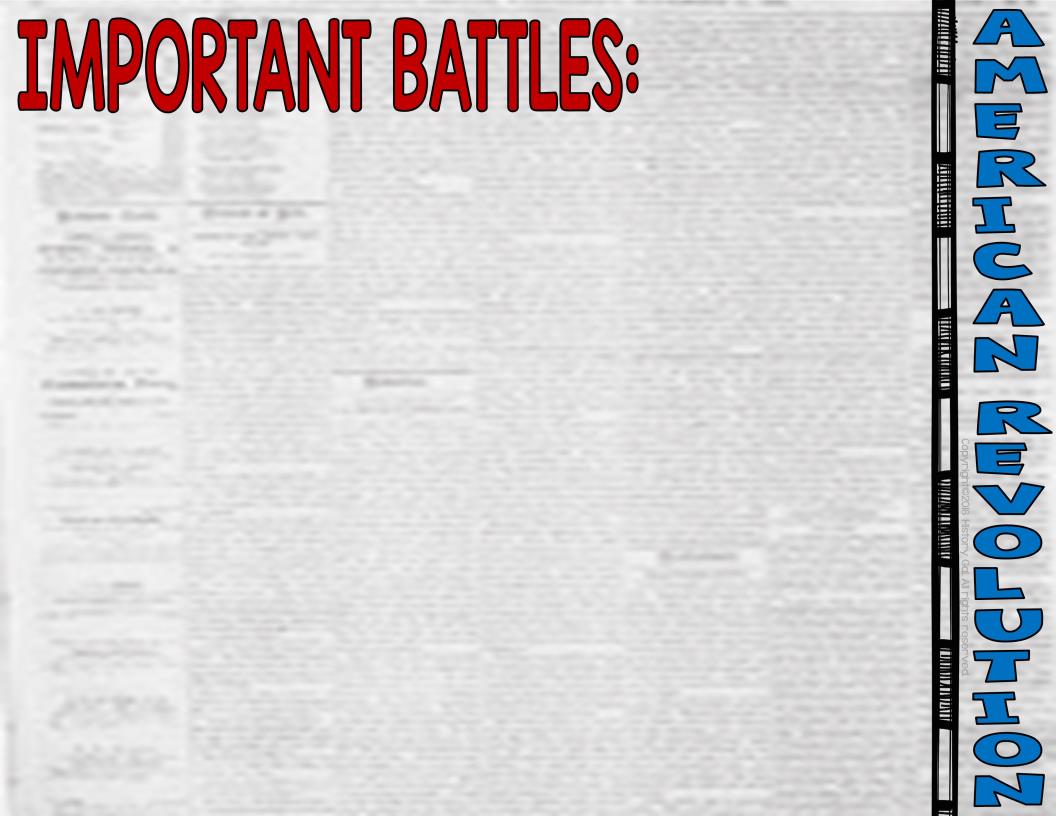 *Battle of Trenton (Dec. 26, 1776) - Washington’s surprise attack on the British hired Hessian soldiers was an American victory that boosted morale, the Americans then wintered in Valley Forge, Pennsylvania

*Battles of Saratoga (Sept. 19 - Oct. 7, 1777) - An American victory that resulted in the French openly supporting the Americans in the war

*Battle of Yorktown (Sept. 28 - Oct. 19, 1781) - British General Cornwallis surrendered to the Americans basically ending the war
Battle of Trenton Video
Battle of Saratoga Video
Yorktown Video
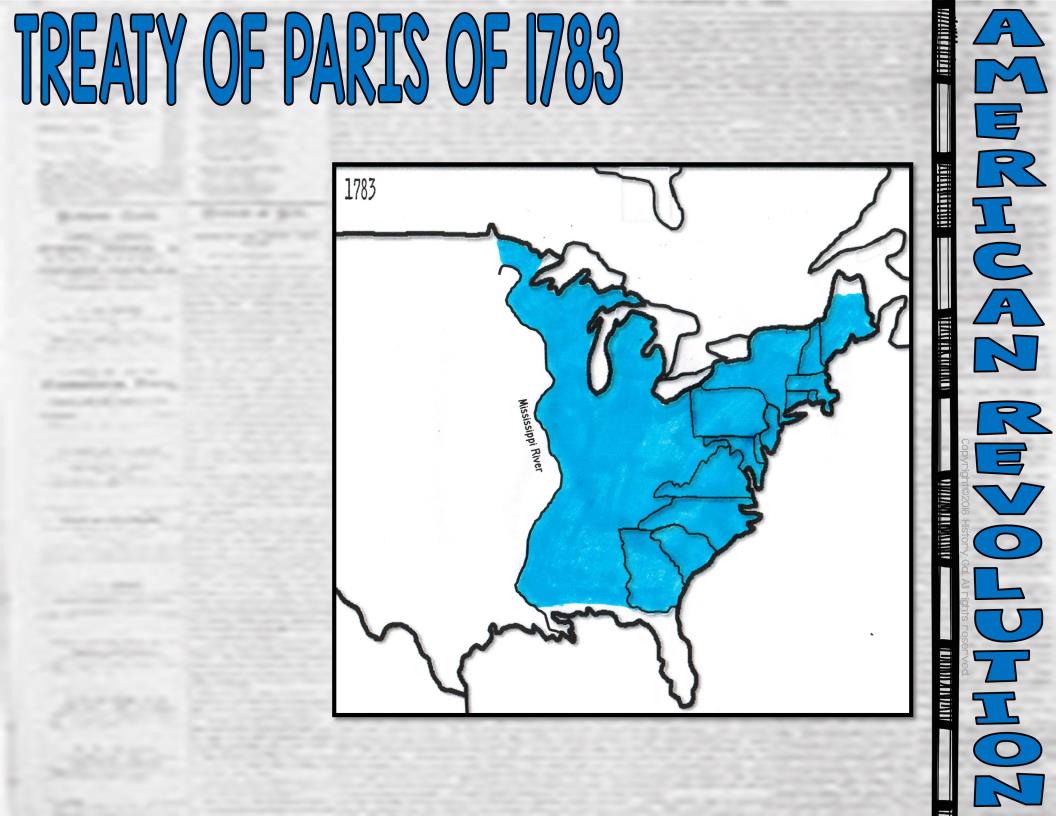 *British recognized the sovereignty and independence of the United States with generous boundaries from the Great Lakes to the Mississippi River to Spanish Florida
American Revolution in 9 Minutes